Алфавит.
Азбука.
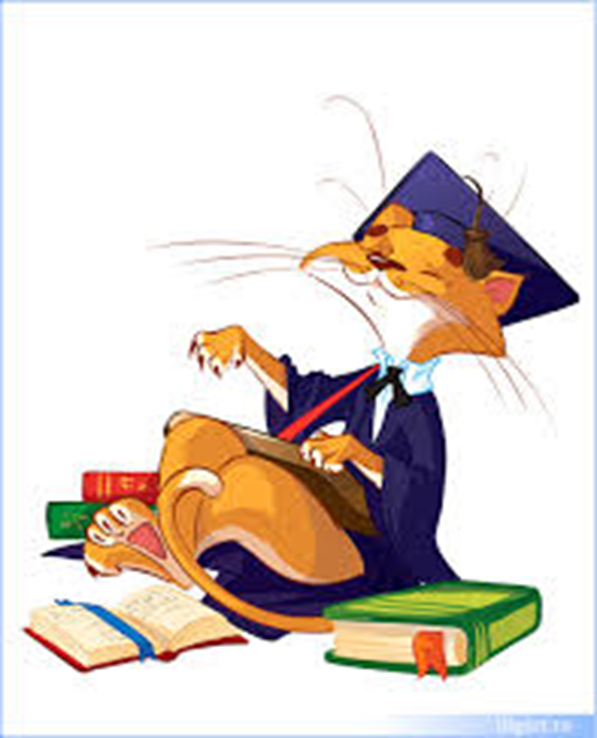 Если  хочешь
 познать истину,
          начни
   с  алфавита.
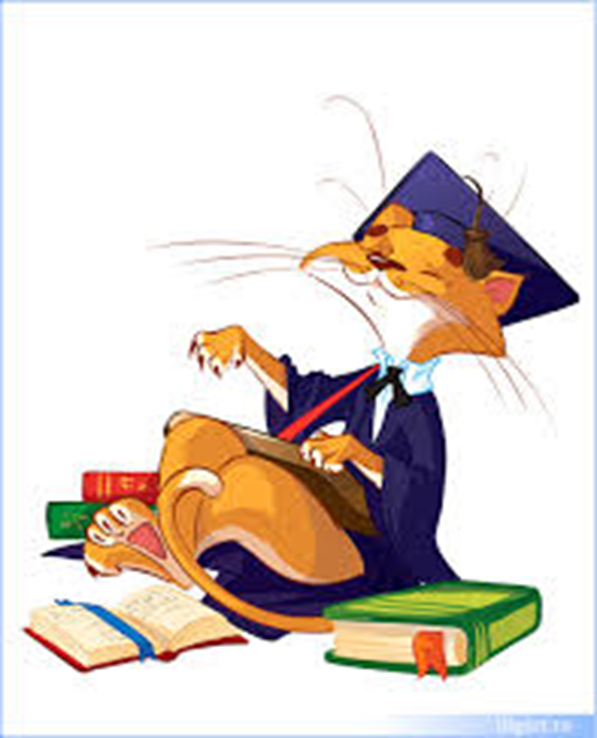 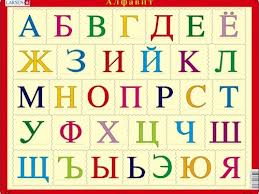 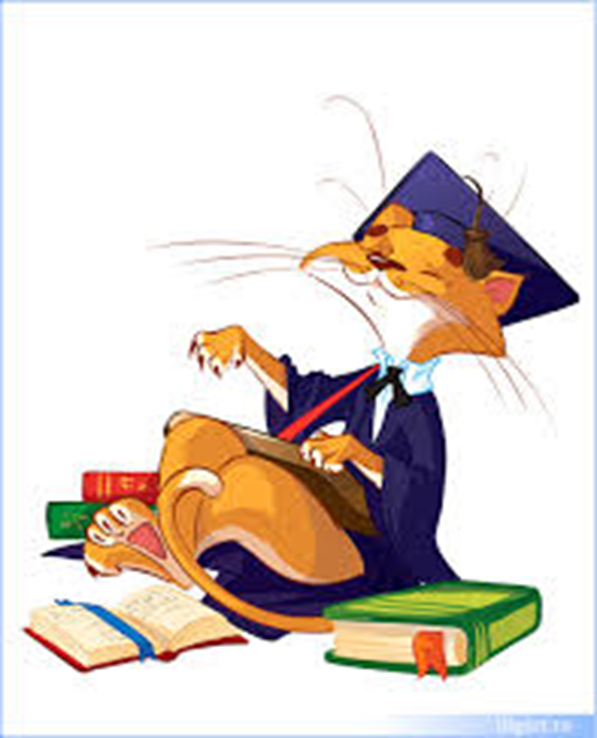 Б   В   А    Г   Д   Е   Ё    Ж   З
Й   И              М       О          Р
С    Т      У      Ф     Х      Ц    Ч
Ш   Щ   Ъ   Ы   Ь    Ю   Я    Э
жаворонок
лазурь
сабля
азбука
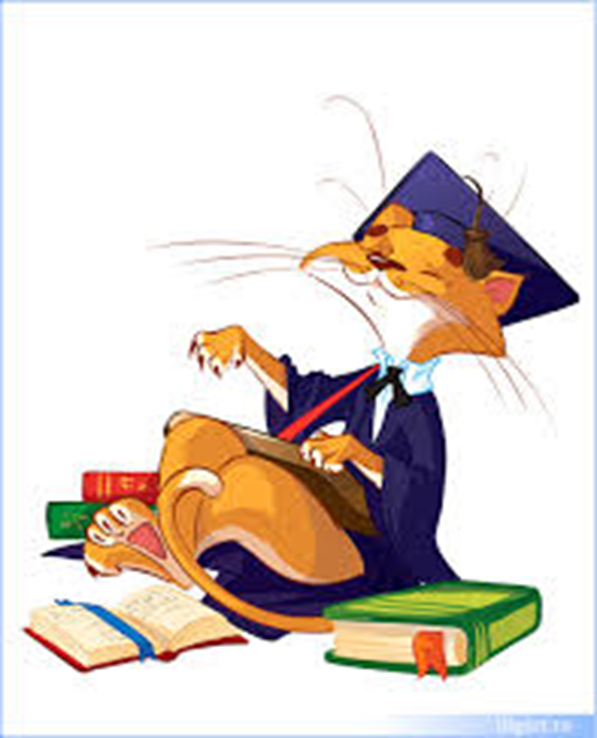 Алгоритм нахождения
        слова  в  словаре.      
Читаю слово.
Определяю, с какой буквы начинается слово.
Открываю словарь и с помощью алфавита нахожу нужную букву. 
Нахожу нужное слово и читаю.
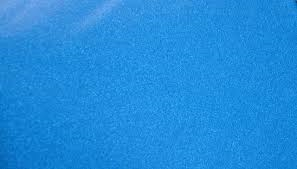 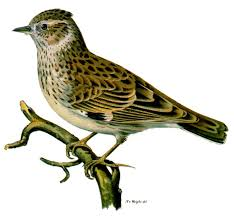 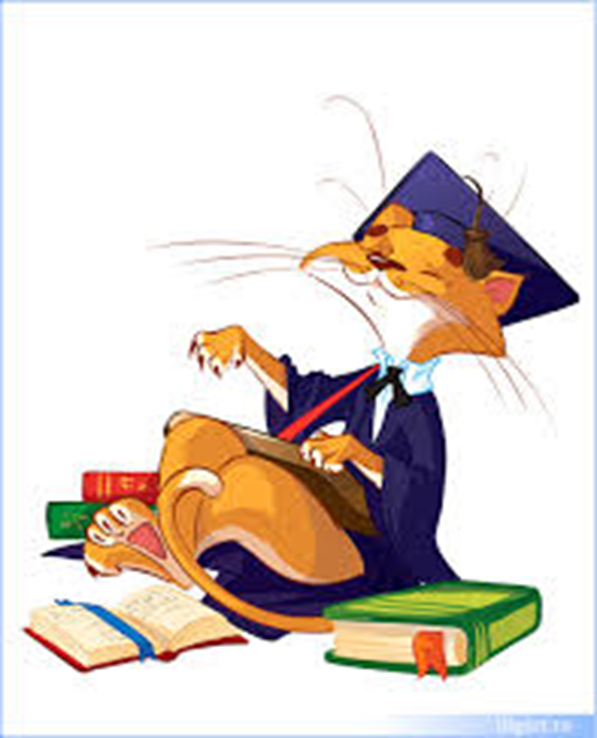 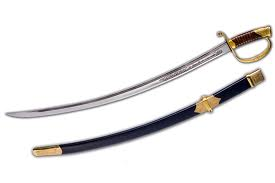 Библиотека
«библио» - книга
«текос» - хранилище
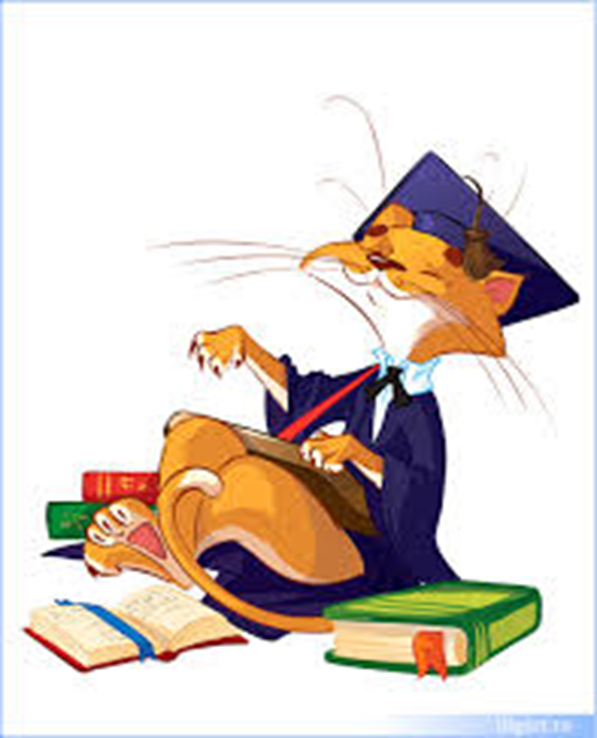 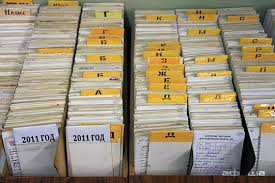 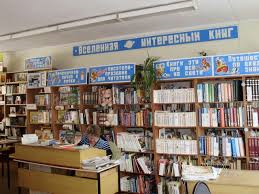 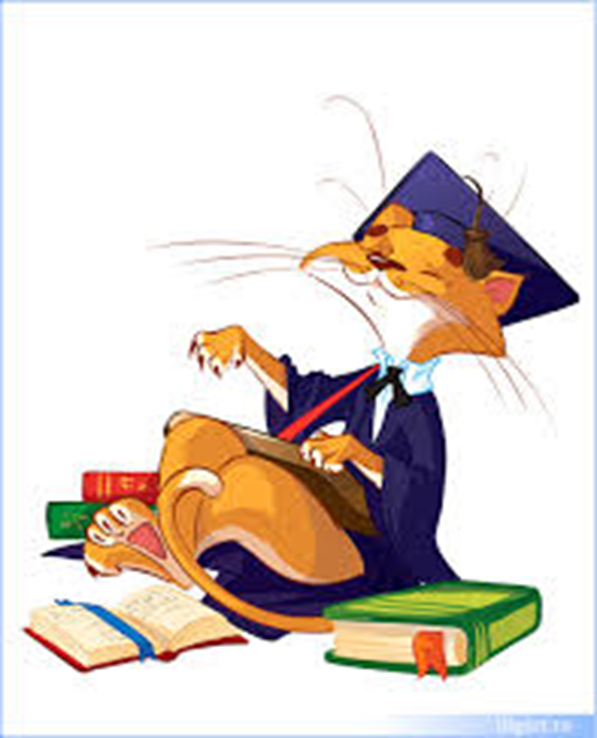 Алгоритм расположения  книг
в  алфавитном  порядке  по названию.
     1. Читаю  названия  книг.
     2. Определяю первую букву первого
         слова.
     3. Смотрю на алфавит и определяю, 
         в каком порядке стоят буквы.
     4. Раскладываю книги в алфавитном порядке
         по названию.
Эталон.
«Баба-Яга».
«Жар-птица и Василиса-
      царевна».
3. «Маша и медведь».
4. «Теремок».
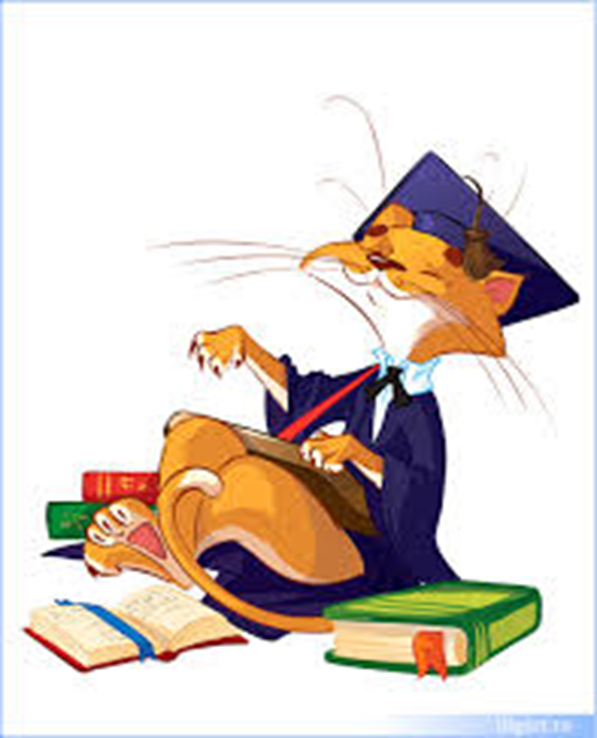 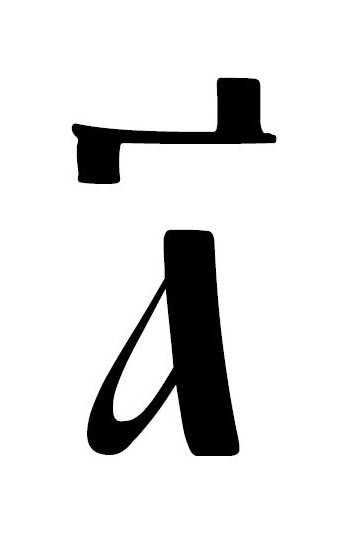 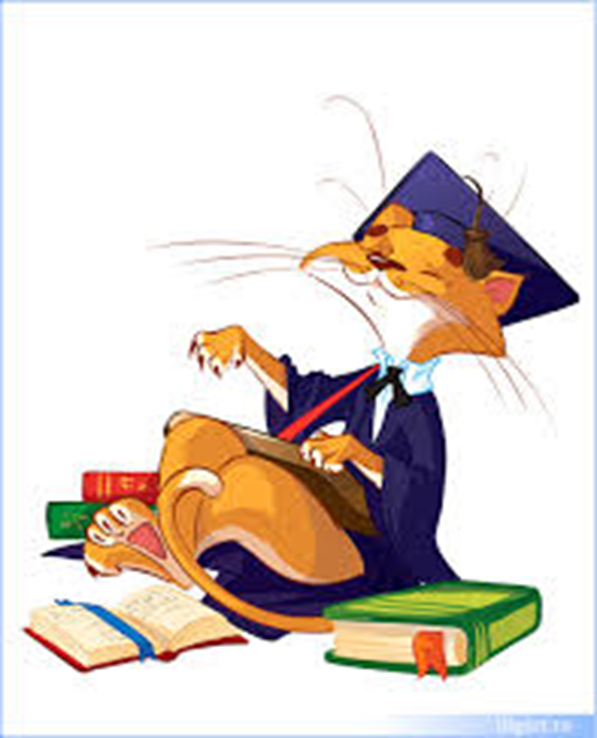 1
Эталон.
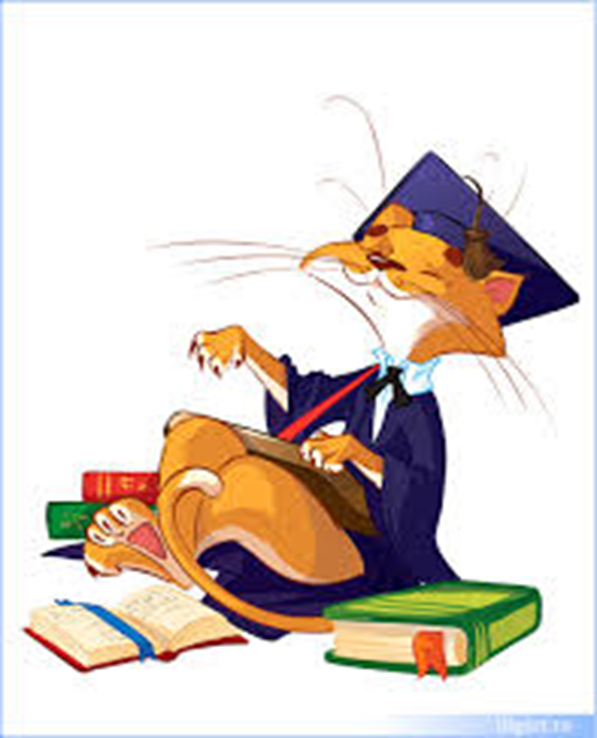 Кирилл  и  Мефодий
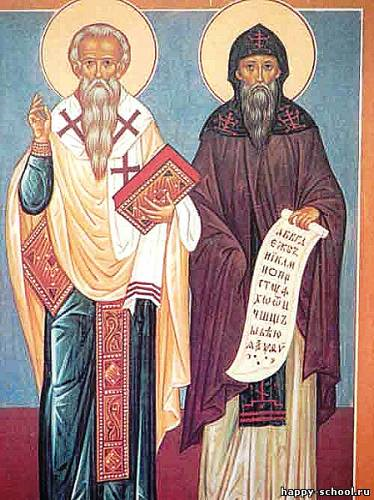 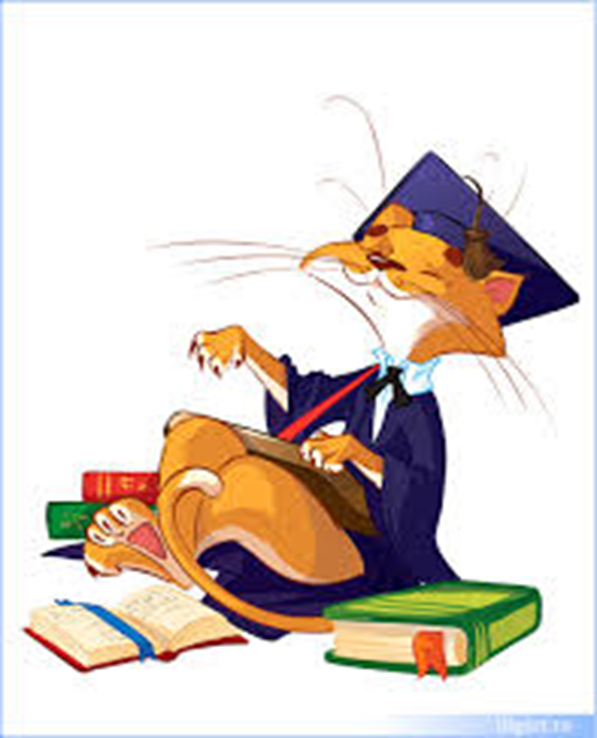 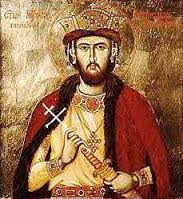 князь  Моравии

  Ростислав
Продолжите  предложения:

Я теперь  знаю, что ….
Я научился … .
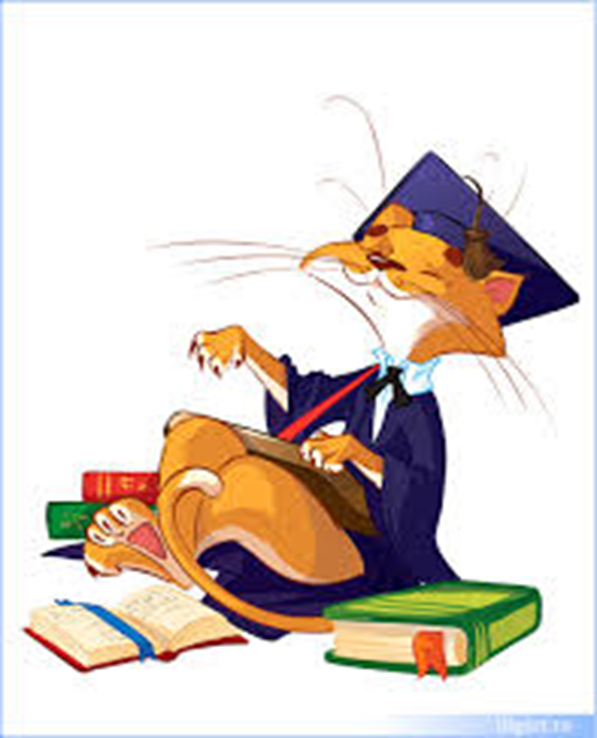 СПАСИБО.
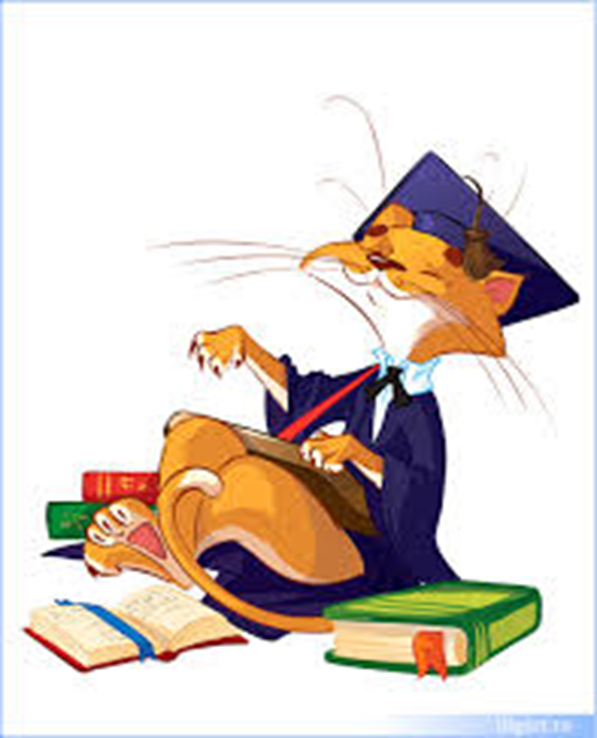